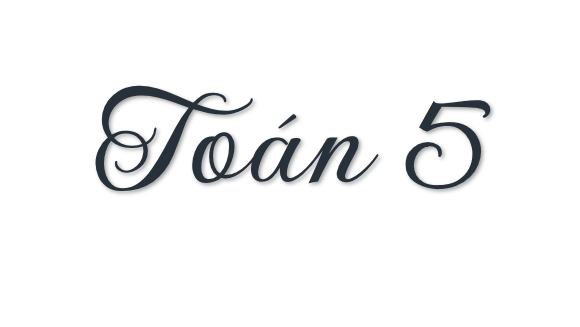 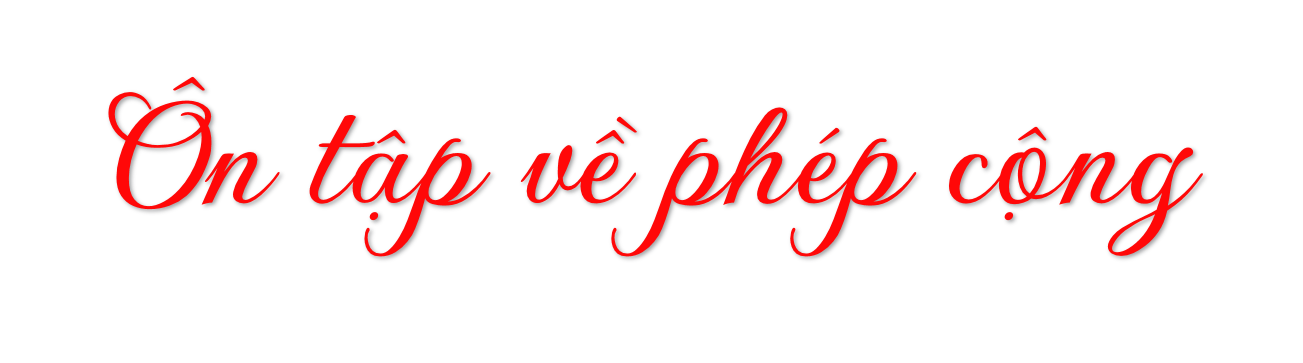 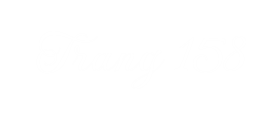 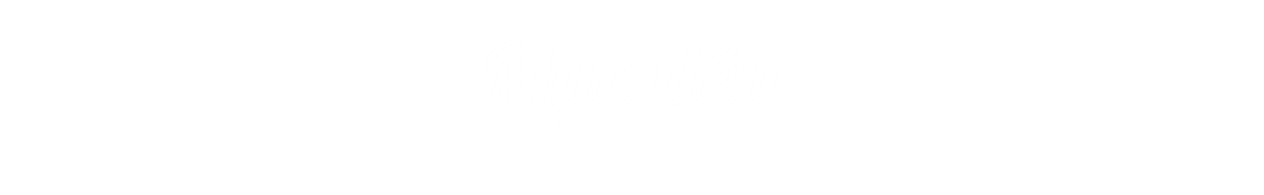 Biết cộng các số tự nhiên, các số thập phân, phân số và ứng dụng trong giải toán.
Biết ứng dụng các tính chất của phép cộng khi tìm x.
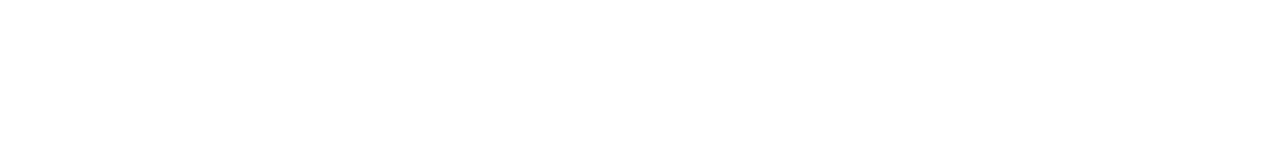 a    +    b     =   c
a    +    b     =     c
- Tính chất giao hoán:
a + b = b + a
5 + 25  = 30
VD: 25 + 5 = 30
- Tính chất kết hợp:
= (a + c) + b
(a + b) + c = a + (b +c)
25 + (3 + 2) = 25 + 5 = 30
VD: (25 + 3) + 2  =
a + 0 = 0 + a = a
- Cộng với 0:
0 + 30 = 30
VD: 30 + 0 =
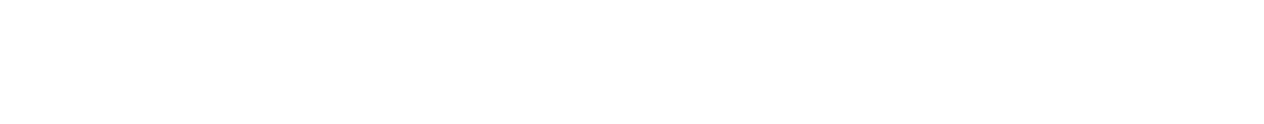 a    +    b     =     c
Phép cộng các số tự nhiên, phân số, số thập phân đều có các tính chất sau:- Tính chất giao hoán:   a + b = b + a- Tính chất kết hợp:      (a + b) + c = a + (b +c)- Cộng với 0:                  a + 0 = 0 + a = a
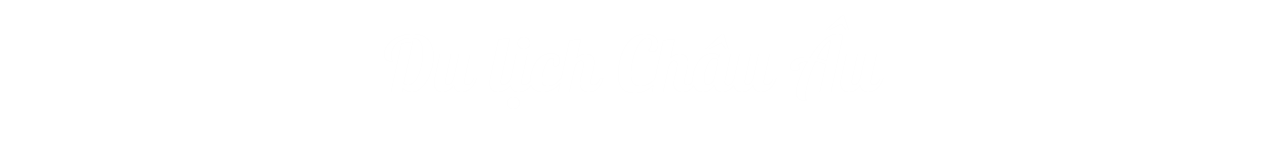 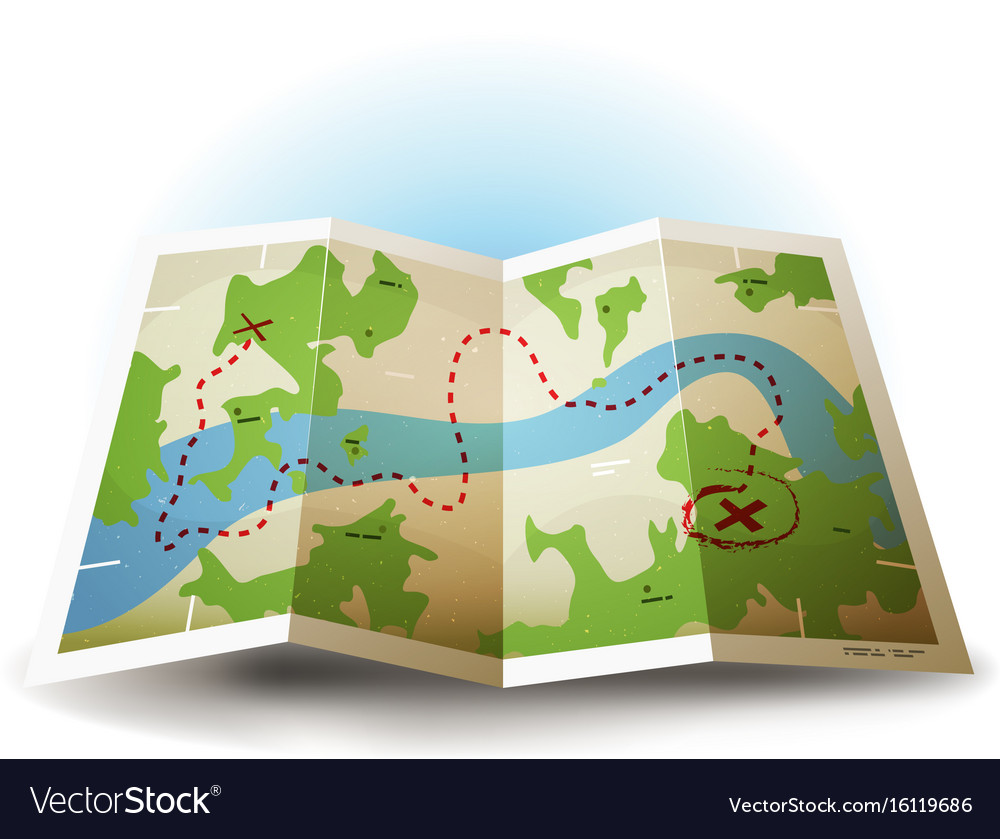 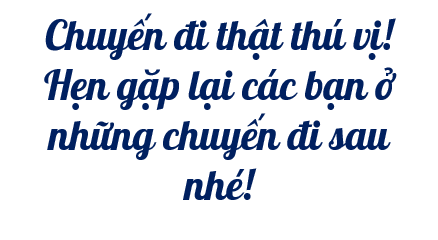 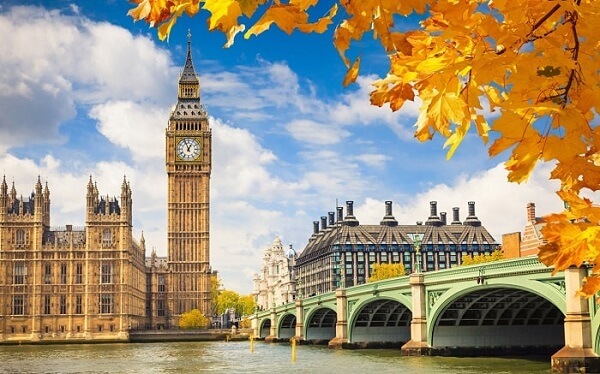 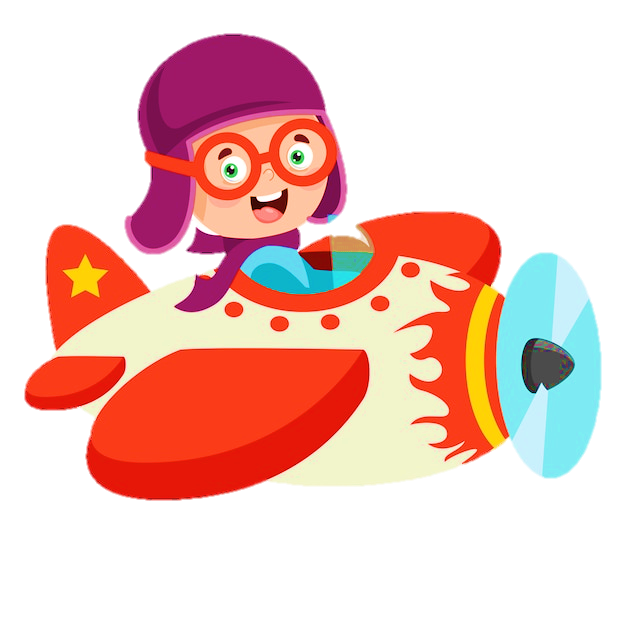 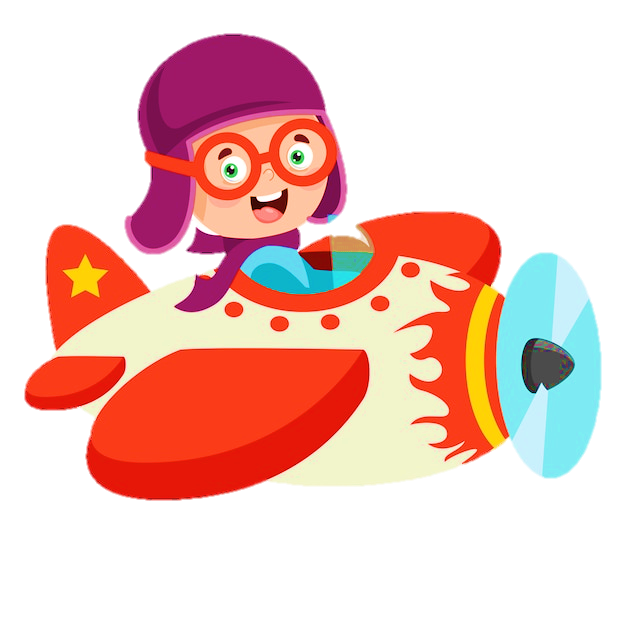 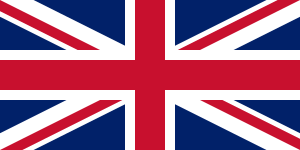 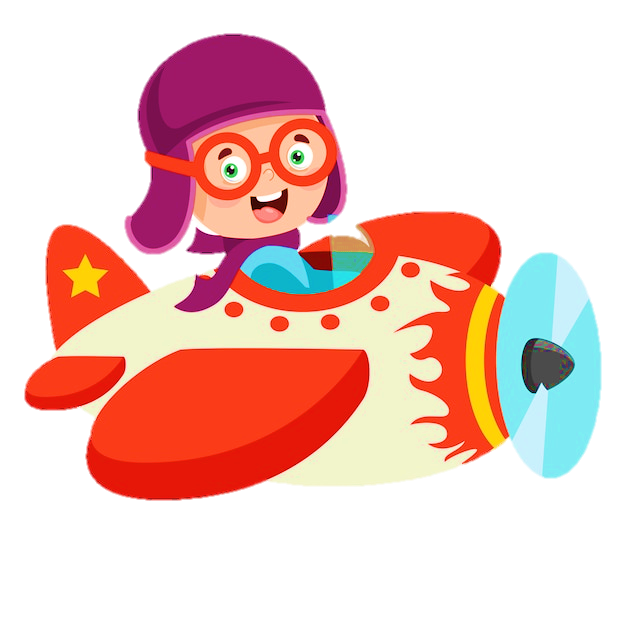 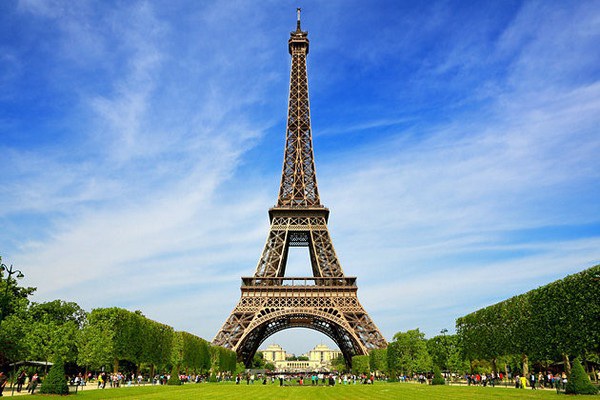 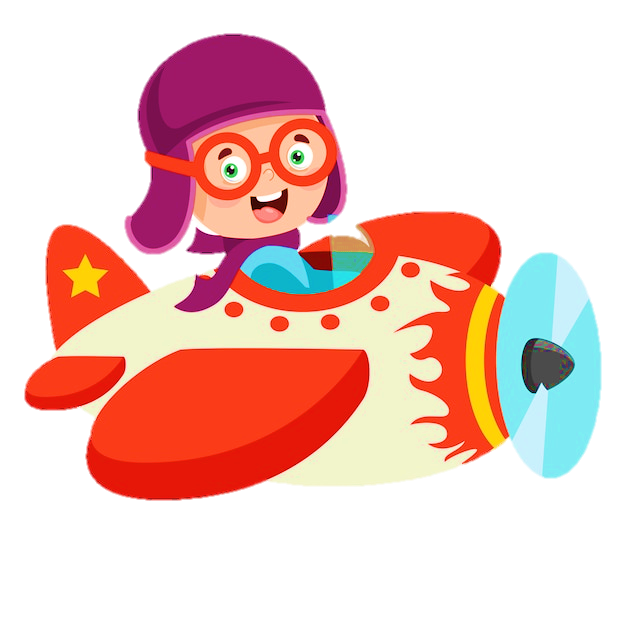 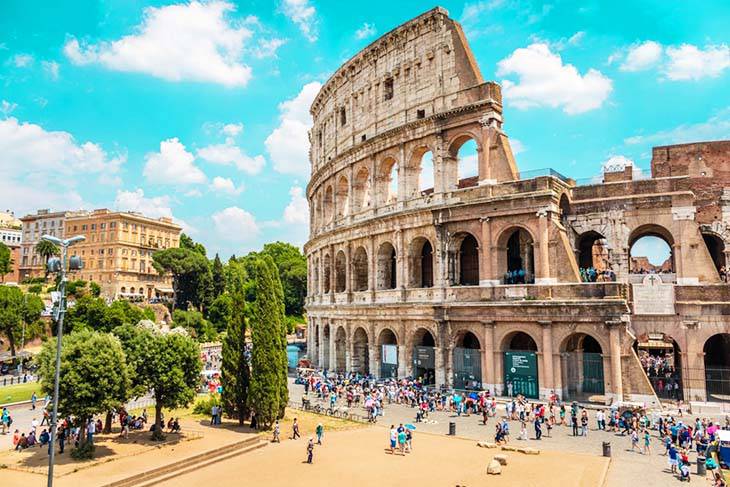 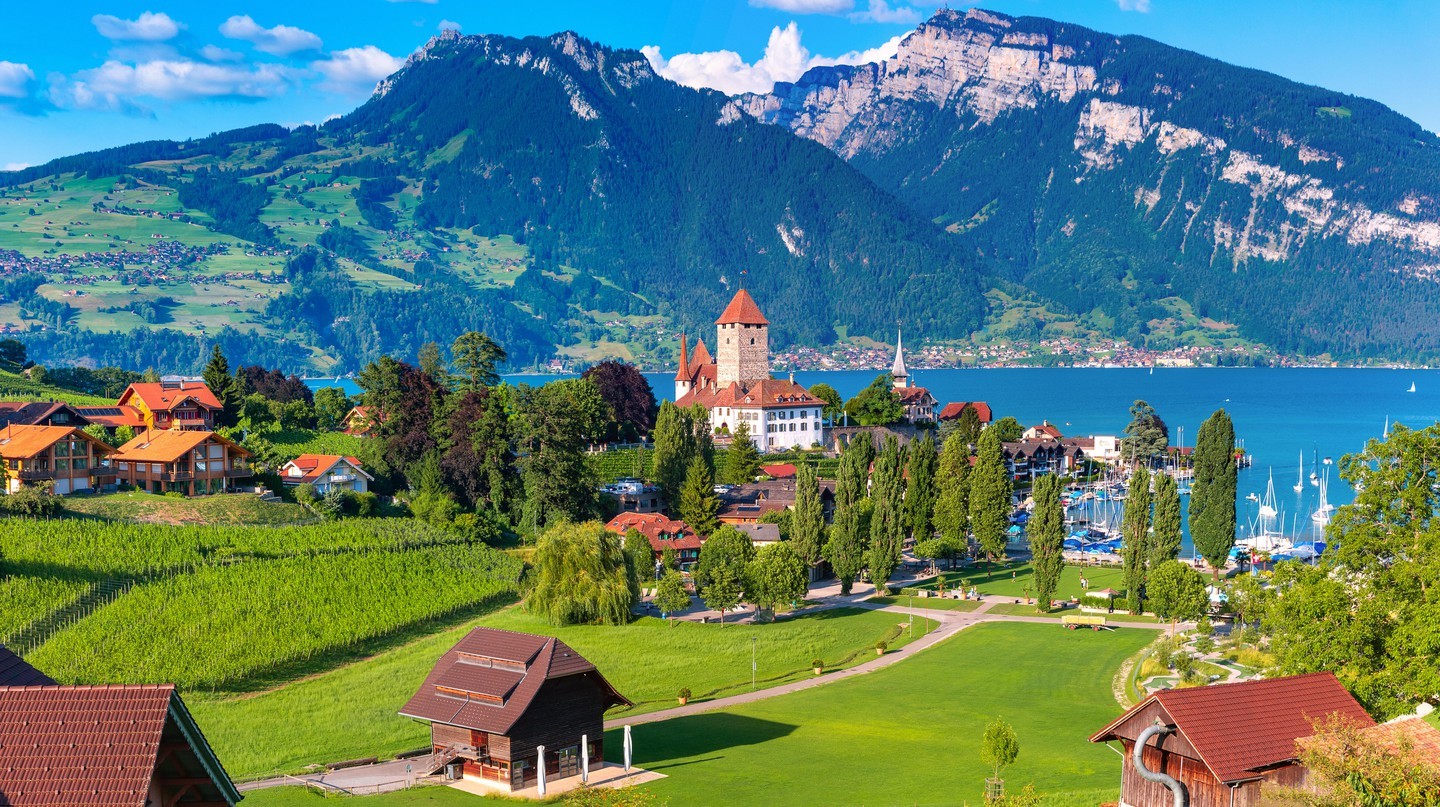 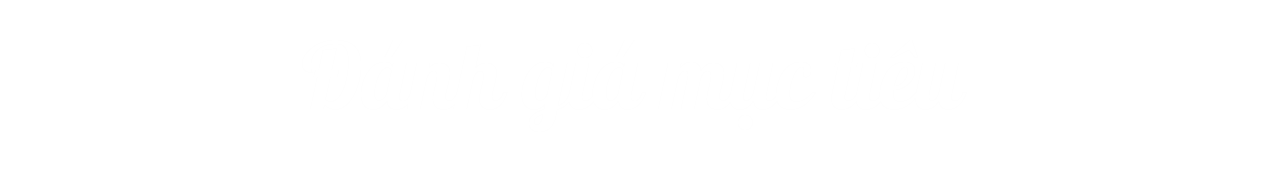 Biết cộng các số tự nhiên, các số thập phân, phân số và ứng dụng trong giải toán.
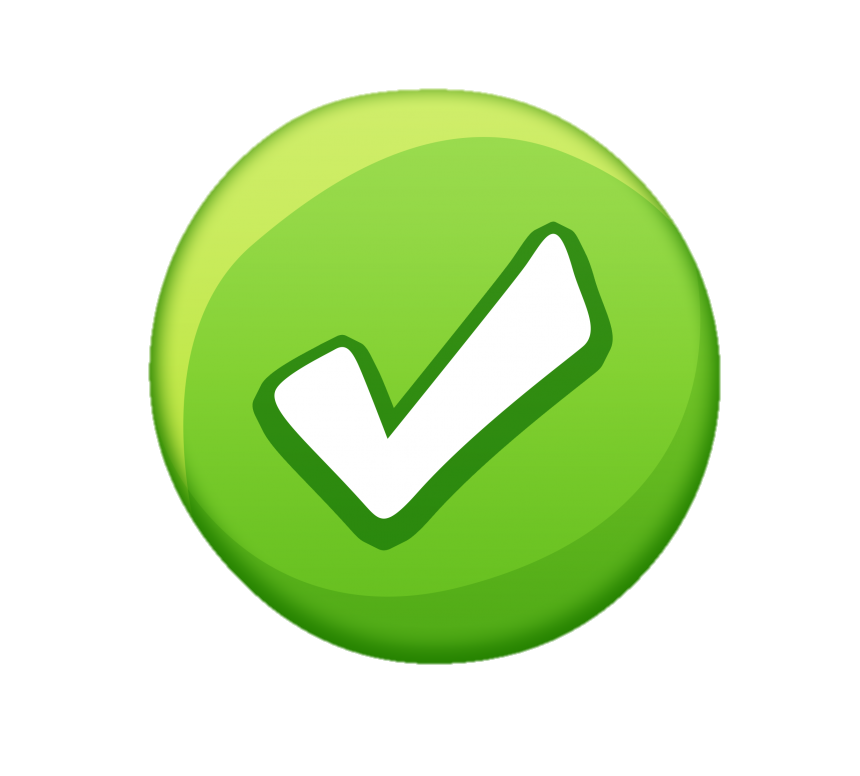 Biết ứng dụng các tính chất của phép cộng khi tìm x.
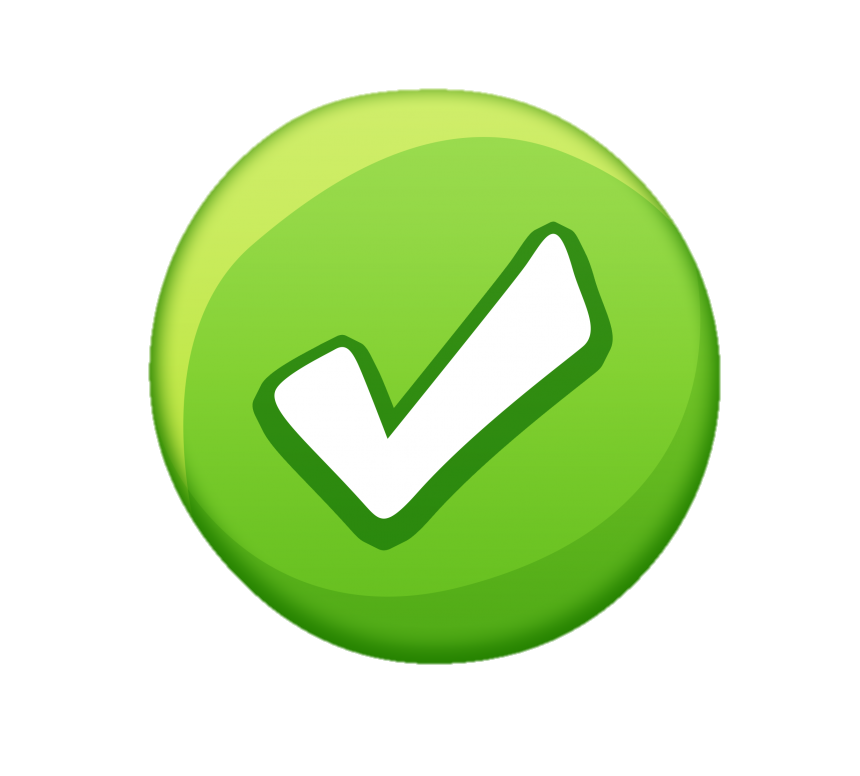 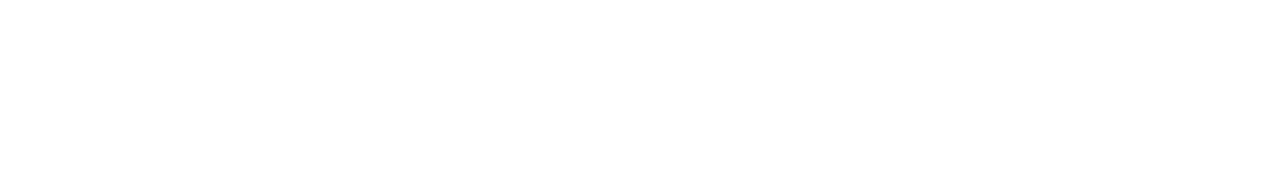 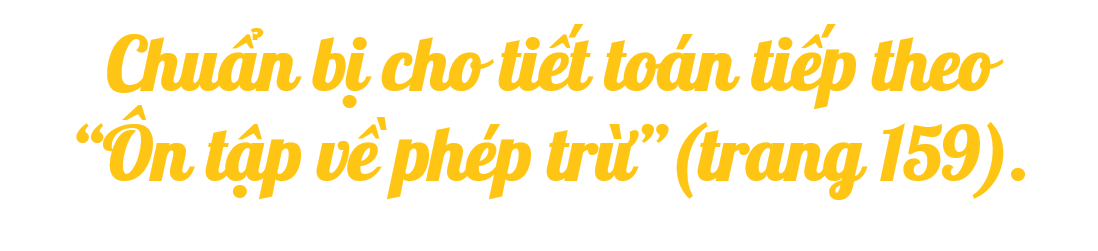 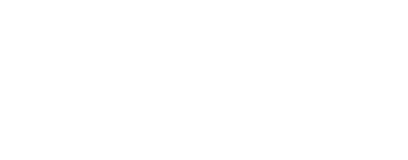 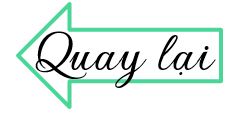 a) 889972 + 96308
889972
          96308
+
d) 926,83 + 549,67
2
8
0
6
8
9
d) 926,83 + 549,67
926,83
         549,67
+
14
7
5
0
6
,
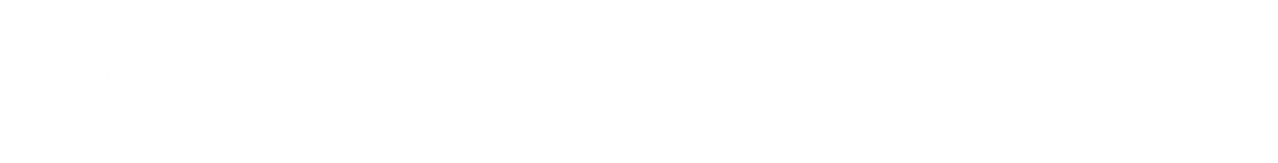 a) (689 + 875) + 125;
581 + (878 + 419)
c) 5,87 + 28,69 + 4,13;
83,75 + 46,98 + 6,25
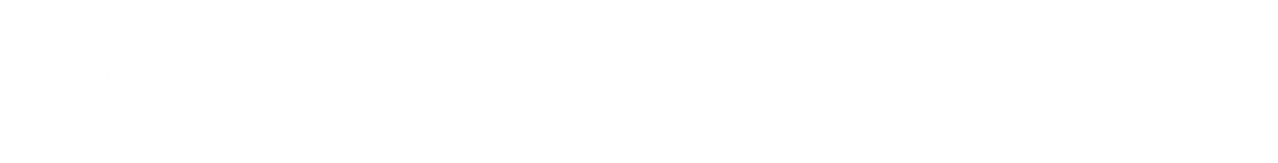 a) (689 + 875) + 125
= 689 + (875 + 125)
= 689 + 1000
= 1689
581 + (878 + 419)
= (581 + 419) + 878
= 1000 + 878
= 1878
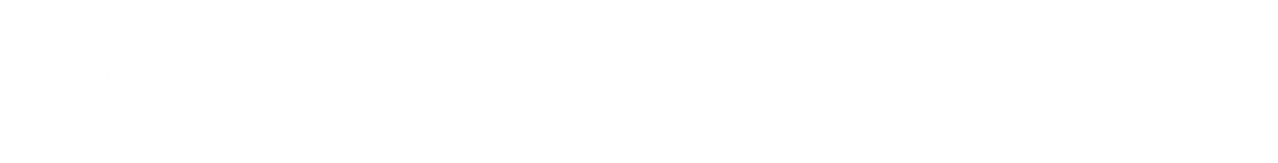 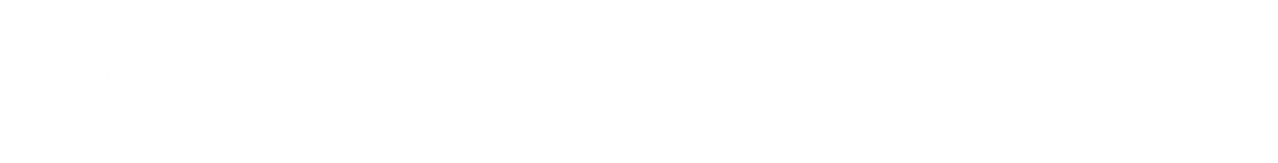 c) 5,87 + 28,69 + 4,13
= (5,87 + 4,13) + 28,69
= 10 + 28,69
= 38,69
83,75 + 46,98 + 6,25
= (83,75 + 6,25) + 46,98
= 90 + 46,98
= 136,98
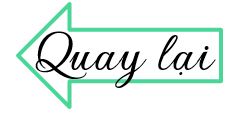 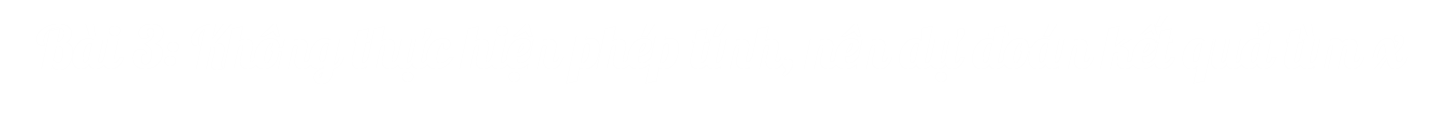 a) x + 9,68 = 9,68
 Dự đoán: x = 0
 Vì theo tính chất cộng với 0 (0 cộng với số nào cũng bằng chính số đó).
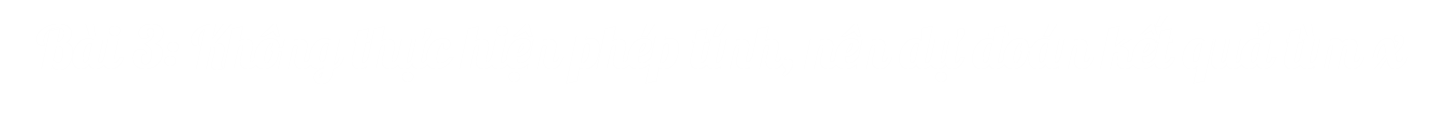  Suy ra: x = 0 vì theo tính chất cộng với 0 (0 cộng với số nào cũng bằng chính số đó).
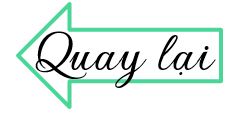 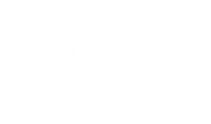 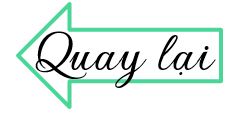 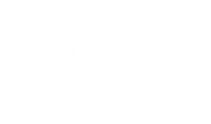 Bài giải
Tóm tắt:
Mỗi giờ cả hai vòi cùng chảy được số phần thể tích của bể là:
(thể tích của bể)
Một giờ cả hai vòi: ...% thể tích của bể ?
Đáp số: 50% thể tích của bể.